Красавицы 
русских сказок
Интерактивная викторина из серии 
«Чтение с увлечением» для учащихся   5 – 9  классов
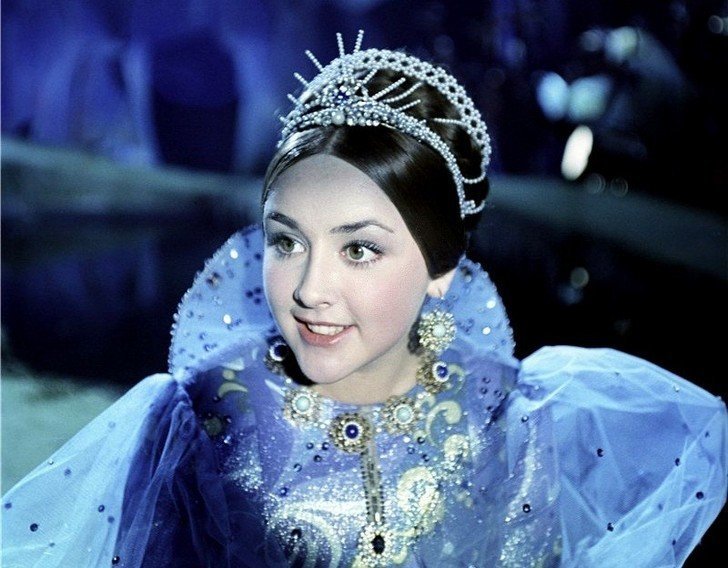 Автор:
Ольга Михайловна Степанова,                      учитель английского языка 
МБОУ «Цивильская СОШ №1 
имени Героя Советского СоюзаМ.В. Силантьева»
города Цивильск                   Чувашской Республики
2019
Изначально этот образ возник в греческой мифологии. Помните, из-за чего началась Троянская война? Из-за нее - похищенной троянским царевичем Парисом жены греческого царя Менелая .
Мотив этот после принятия христианства на Руси (от греков!) стал известен в пересказах, а позже в народной среде преломился и дал основу целому ряду сказок про эту красивую героиню.
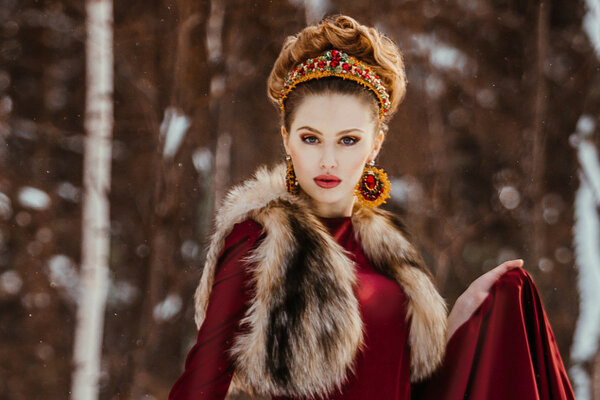 Елена Прекрасная
Чаще всего она бывает дочерью морского царя и обладает способностями к колдовству. Царевна помогает герою, который прибыл к ней свататься и которого ее отец пытается сжить со свету хитрыми заданиями.
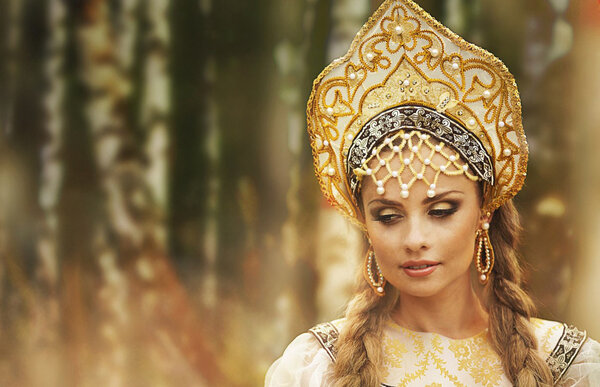 А потом они вдвоем с женихом сбегают, и Василиса волшебством заставляет погоню отстать.
Василиса Премудрая
Почему у степной богатырши или девы-воительницы такое странное отчество, связанное с морем. Дело в том, что, как установили исследователи, море тут совершенно ни при чем.
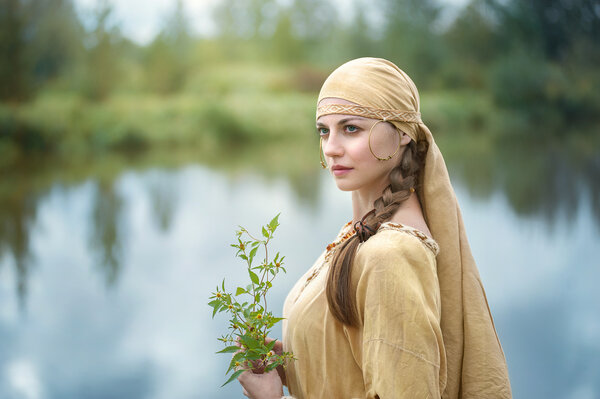 Скорее всего, этот образ восходит к славянской богине смерти - Море (Маре). Ведь победить Мору-смерть не способен ни один, даже самый сильный воин..
Марья Моревна
У славянских девушек в старину главным атрибутом красоты считалась заплетенная коса. И чем длиннее тем лучше. Поэтому и в сказках появился такой образ - героиня с длиннющей косой.
Она тоже совсем не простого рода - царевна! Чтобы получить ее в жены, Ивану приходится сразиться со Змеем Горынычем.
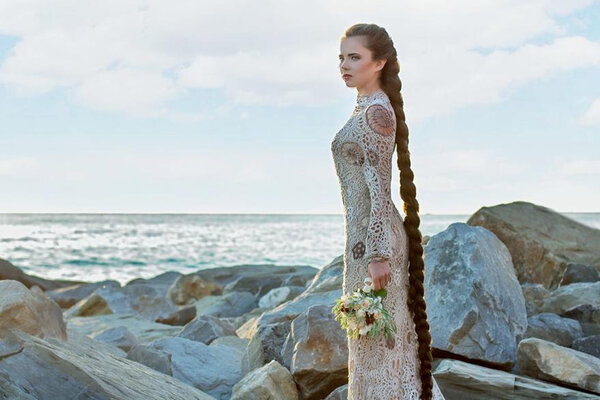 Марья-краса - долгая коса
Она не всегда была внучкой Деда Мороза. Изначально в русских народных сказках ее просто слепили из снега крестьяне Иван да Марья, у которых не было детей.
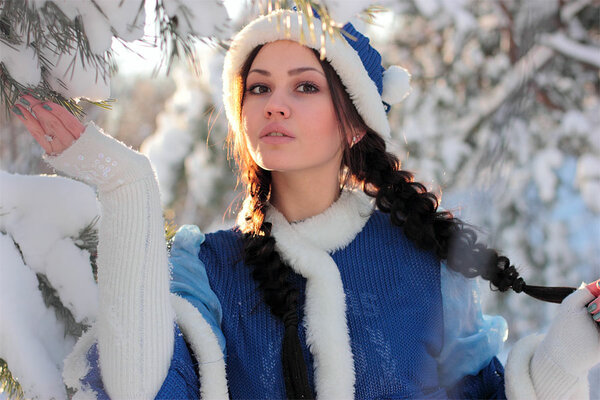 Сказка кончалась печально - с приходом весны во время праздника Снегурка (так она тогда звалась) прыгает через костер и тает.
Снегурочка
С этой красавицей мы впервые встречаемся в сказке Пушкине про царя Салтана.: 
За морем царевна есть,
Что не можно глаз отвесть:
Днем свет божий затмевает,
Ночью землю освещает,
Месяц под косой блестит,
А во лбу звезда горит.
А сама-то величава,
Выплывает, будто пава;
А как речь-то говорит,
Словно реченька журчит.
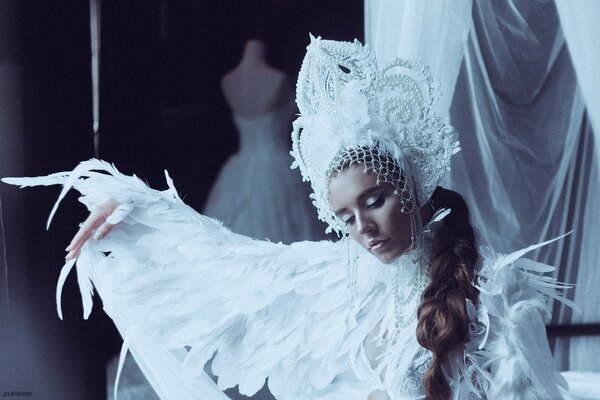 Царевна-Лебедь
А вот этот образ, хотя и получил известность, благодаря сказам Павла Бажова, существовал и до него. Уральские горняки создали немало легенд про загадочную, гордую, но справедливую Хозяйку.
Ее обычно рисуют, как статную зеленоглазую и черноволосую женщину в длинном платье малахитового цвета, которая может обращаться в зеленую ящерку с короной на голове.
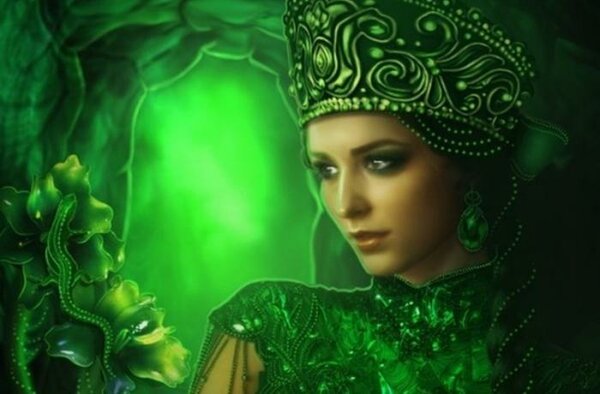 Медной горы Хозяйка
Сказок, где действуют героини с таким именем, просто не счесть. В отличие от всех остальных красавиц, в ней нет ничего волшебного, но ни к одной другой девушке сказка не относится с такой симпатией.  Это всегда добрая, скромная, работящая, но при этом смелая и умная девушка, которая одолевает всех своих противниц и соперниц.
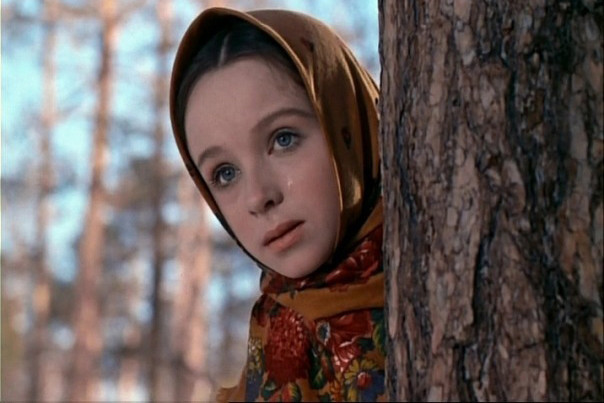 Она умеет укрощать и приручать самых могучих волшебных существ. К ней с уважением относятся духи природы.
Настенька
Сказку о царе Берендее, о сыне его Иване-царевиче, о хитростях Кощея Бессмертного и о премудрости Марьи-царевны, Кощеевой дочери написал  В.А. Жуковский
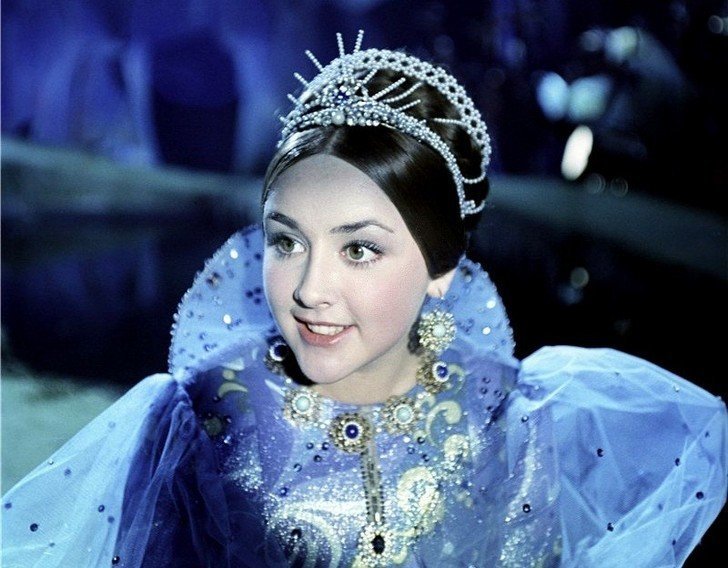 Жил да был царь Еремей. Отправился он в годовой поход, чтобы составить опись своего царства-государства... Одного не знал Еремей, что в его отсутствие царица родила ему сына…
Варвара-краса – 
длинная коса
До встречи!
Источник:  
Сказочные персонажи https://ncuxolog.ru/skazochny-e-personazhi 
Главные красавицы русских сказок https://zen.yandex.ru/media/litinteres/glavnye-krasavicy-russkih-skazok-5c06d5abb9ff7d00ab7fe734 
Изображения взяты на сайте    http://yandex.ru 	
Условия использования сайта https://yandex.ru/legal/fotki_termsofuse/